Εποχιακοί Συντελεστές
1
Στο τρέχον μάθημα…
Αντικειμενικές μέθοδοι πρόβλεψης (ανάλυση δεδομένων)
Μεθοδολογία πρόβλεψης
Ανάλυση χρονοσειρών (time-series analysis)
Αιτιολογικά μοντέλα (causal models).
Χρονοσειρά
Στάσιμη ή Επίπεδο (stationary or level time-series)
Τάση (time-series with trend)
Εποχικότητα (time-series with seasonality)
Κύκλος (time-series with cycles).
Τεχνική πρόβλεψης
Μέθοδος εποχικών συντελεστών.
2
2
2
2
Βασικά μοντέλα προβλέψεων
Ανάλυση χρονοσειρών (time-series analysis)
3
3
3
Εποχικότητα (1/3)
Γραφική παράσταση
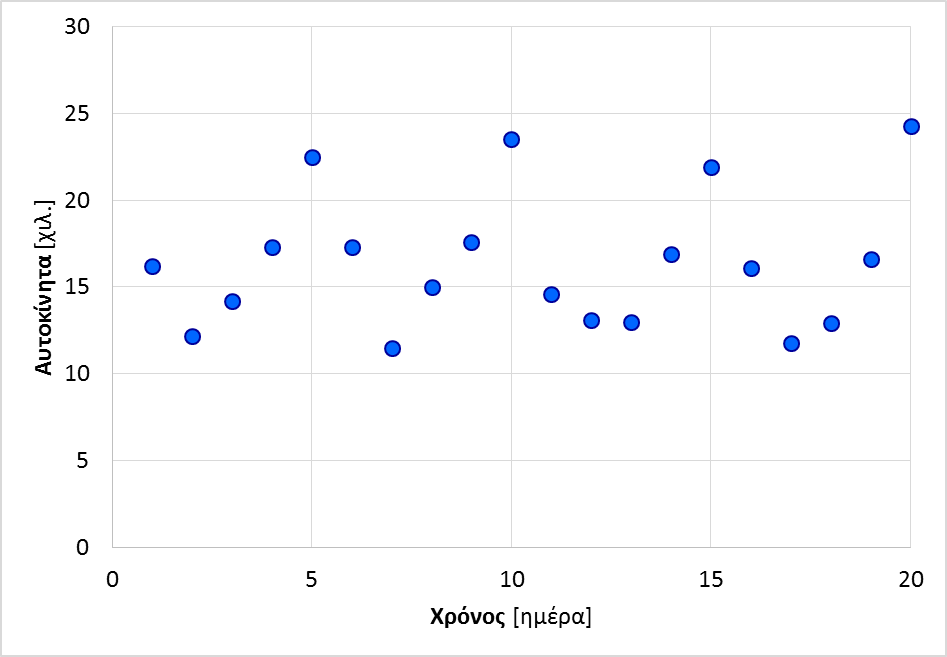 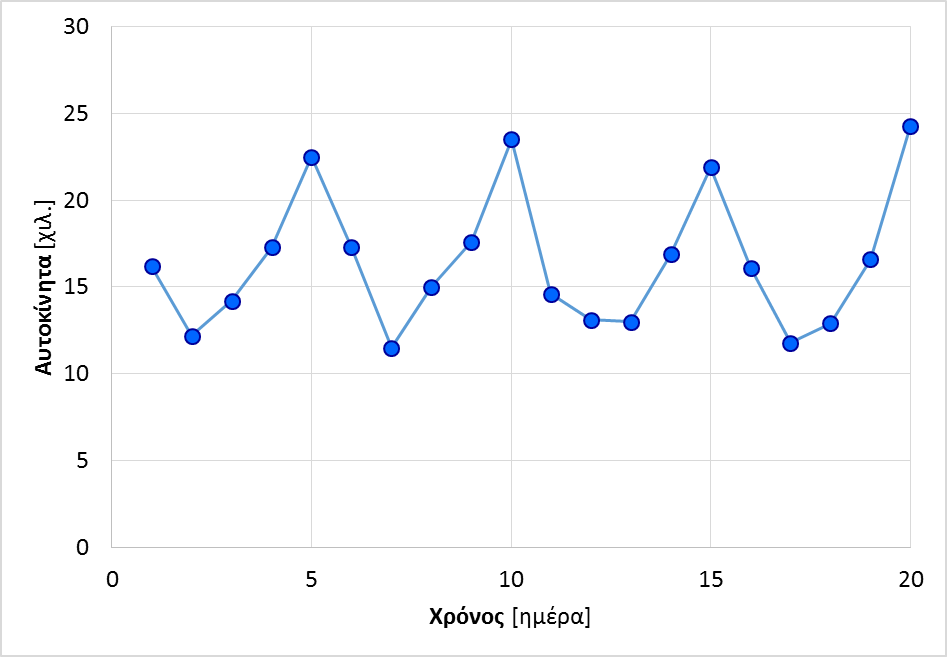 4
4
4
4
Εποχικότητα (2/3)
5
5
5
5
Εποχικότητα (3/3)
Εποχή
Γραφική παράσταση
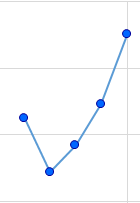 Μήκος εποχής
Ν=5
Περίοδος
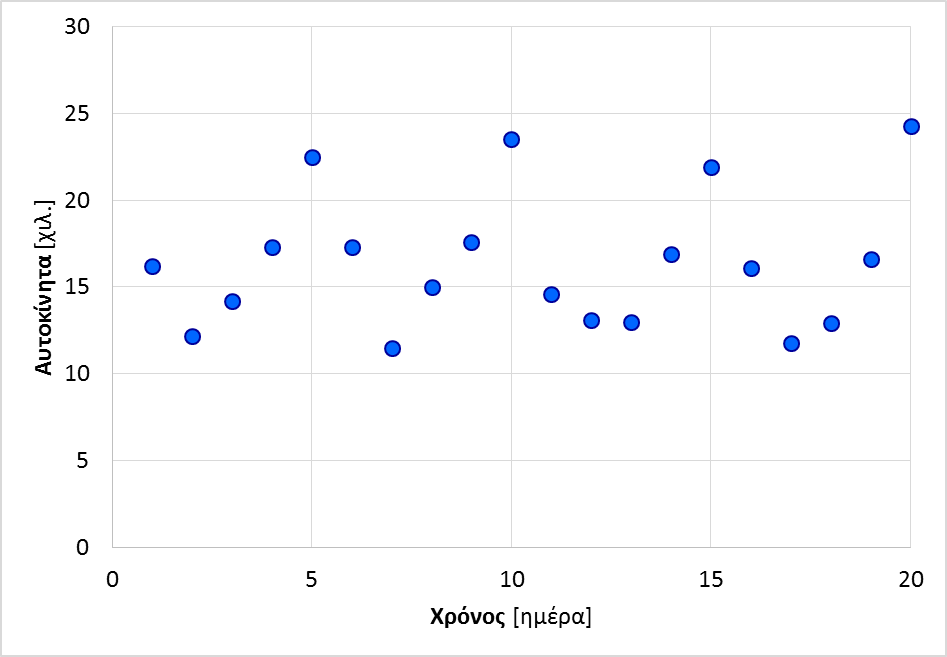 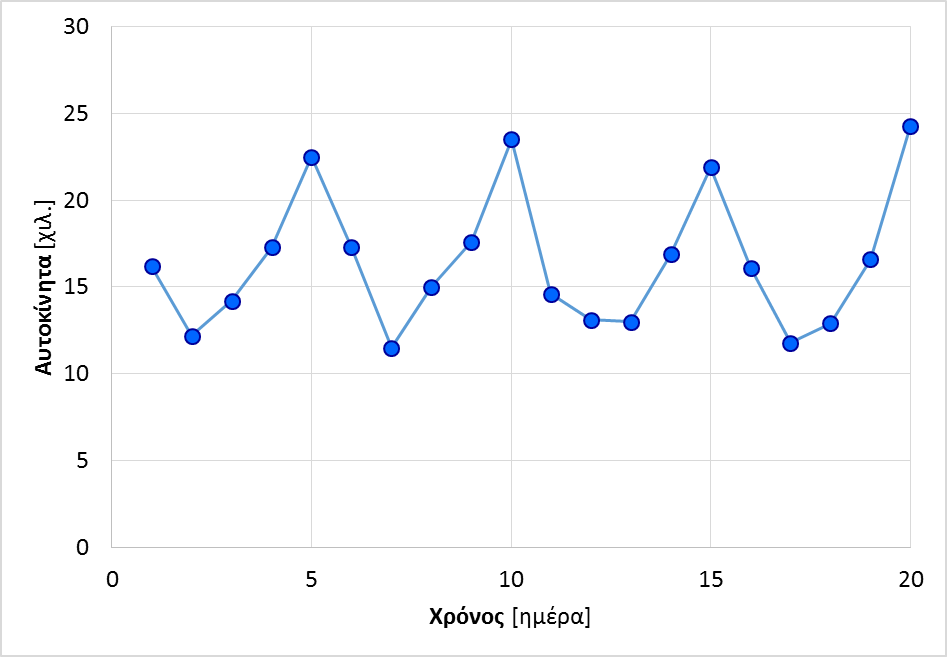 Εποχή 1
Εποχή 3
Εποχή 2
Εποχή 4
6
6
6
6
Συμβολισμός
7
7
7
7
Βήματα μεθόδου
8
8
8
8
Εφαρμογή μεθόδου (1/7)
Παράδειγμα εφαρμογής: 
Το τμήμα συγκοινωνιών μιας πόλης επιθυμεί να καθορίζει τους συντελεστές χρήσης για κάθε ημέρα της εβδομάδας στην γέφυρα που βρίσκεται στην είσοδο της πόλης. Στη μελέτη που θα εκπονηθεί, οι μελετητές αποφάσισαν να λάβουν υπόψη τους μόνο τις εργάσιμες ημέρες. Ο πίνακας που ακολουθεί εμφανίζει (σε χιλιάδες) το αριθμό των αυτοκινήτων που διέσχισαν τη γέφυρας κάθε εργάσιμη ημέρα για τις τελευταίες εβδομάδες. Ζητούνται οι συντελεστές εποχικότητας που αντιστοιχούν στην καθημερινή χρήση της γέφυρας.
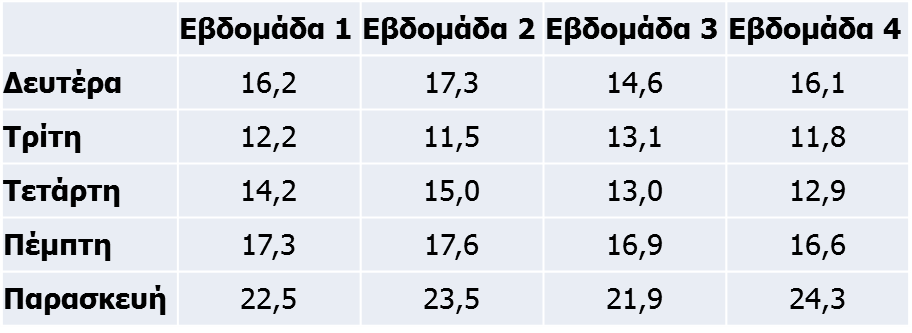 9
9
9
9
Εφαρμογή μεθόδου (2/7)
Γραφική παράσταση
Κάθε εποχή έχει διάρκεια Ν=5 περιόδους.
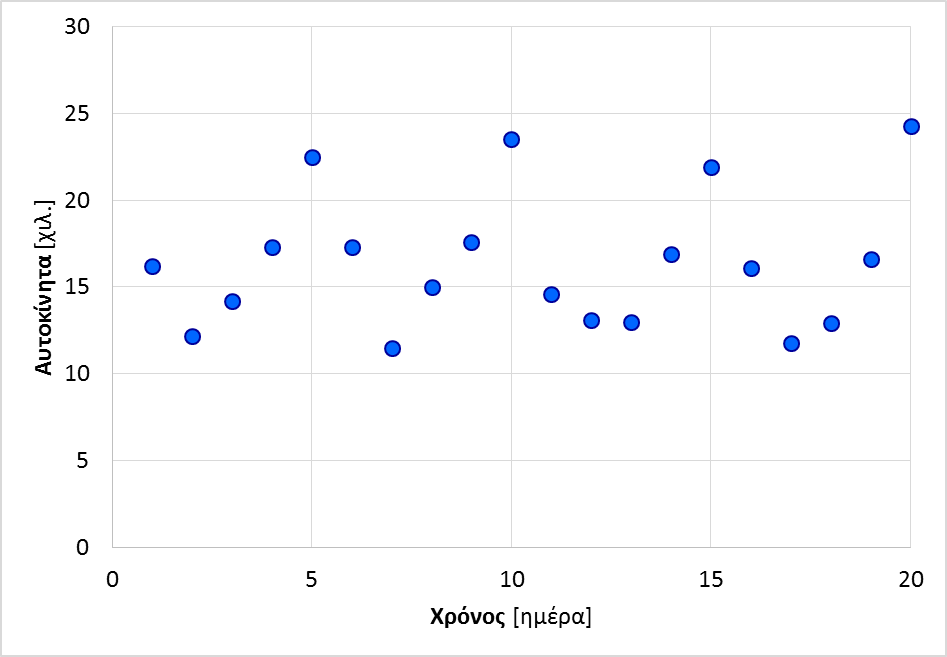 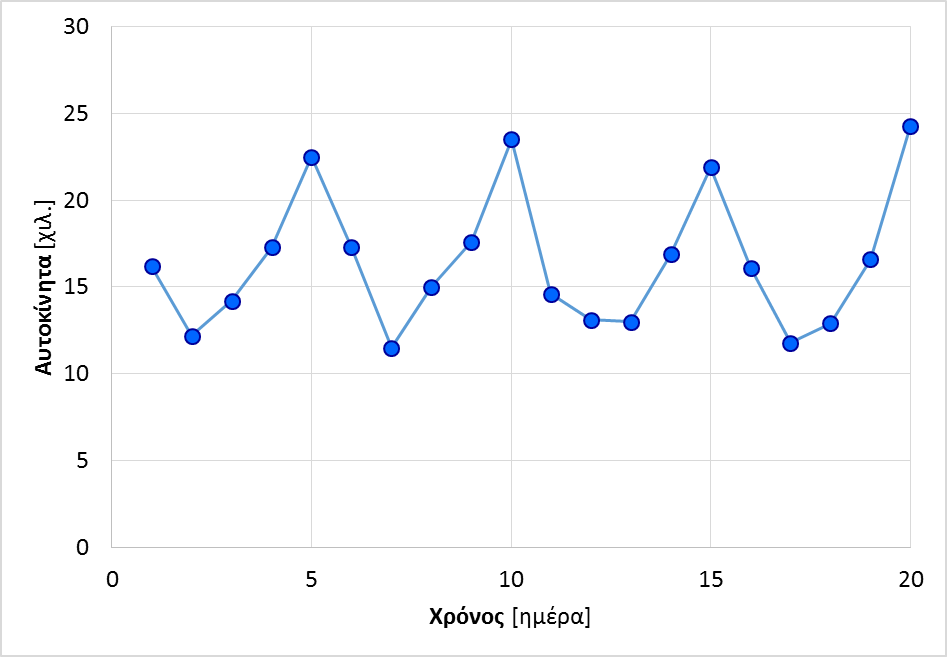 10
10
10
10
Εφαρμογή μεθόδου (3/7)
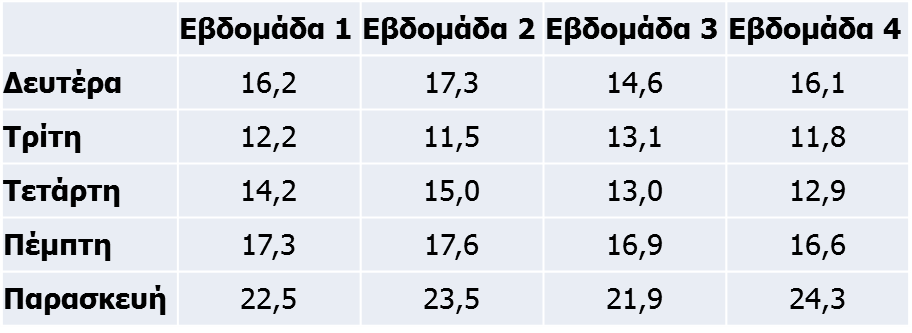 11
11
11
11
Εφαρμογή μεθόδου (4/7)
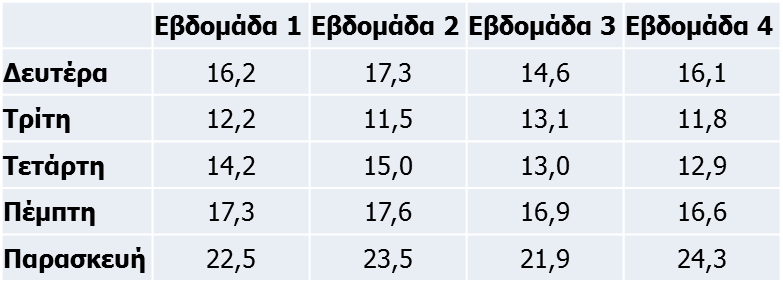 Ο αρχικός πίνακας των 20 τιμών μετατρέπεται σε 
ένα νέο πίνακα 20 πηλίκων.
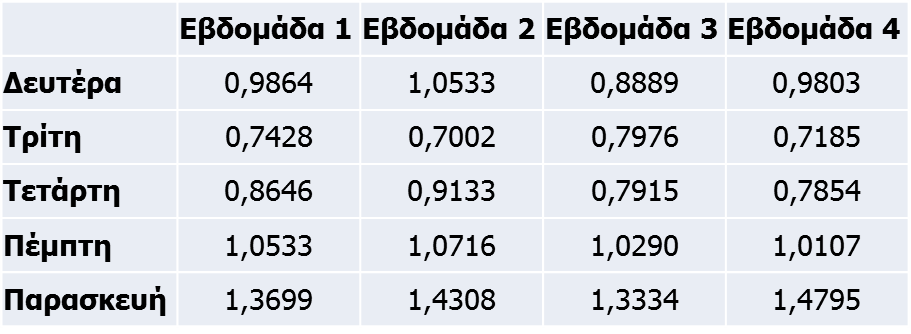 12
12
12
12
Εφαρμογή μεθόδου (5/7)
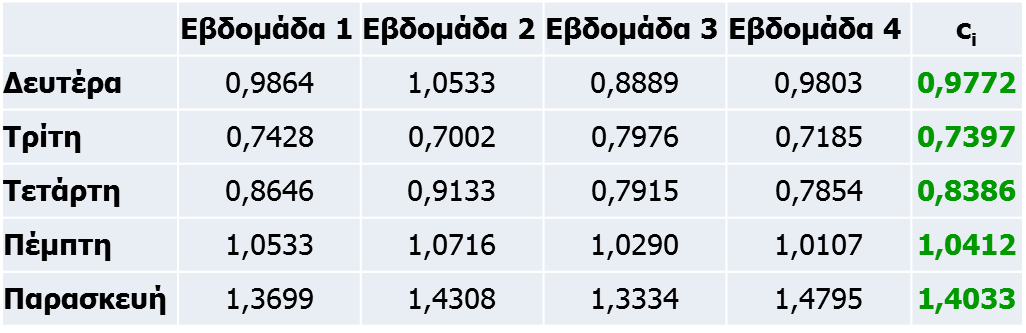 13
13
13
13
Εφαρμογή μεθόδου (6/7)
14
14
14
14
Εφαρμογή μεθόδου (7/7)
15
15
15
15
Υπολογισμός σφαλμάτων (1/2)
Έστω ότι η κυκλοφορία (πραγματική ζήτηση) την επόμενη εβδομάδα ήταν αυτή που παρουσιάζεται στον πίνακα (στήλη: Ζήτηση).
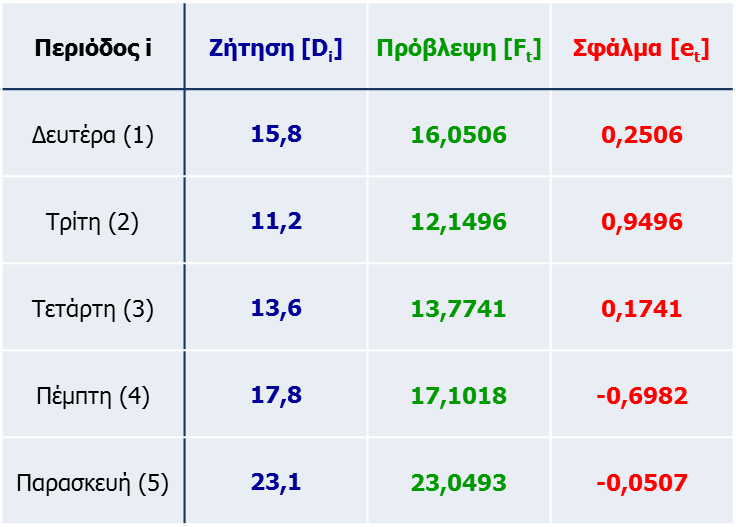 Η πρόβλεψη για την περίοδο t=1:
Η πραγματική ζήτηση για την περίοδο t=1:
Το σφάλμα πρόβλεψης για την περίοδο t=1:
16
16
16
Υπολογισμός σφαλμάτων (2/2)
Πραγματικές τιμές και προβλέψεις ζήτησης.
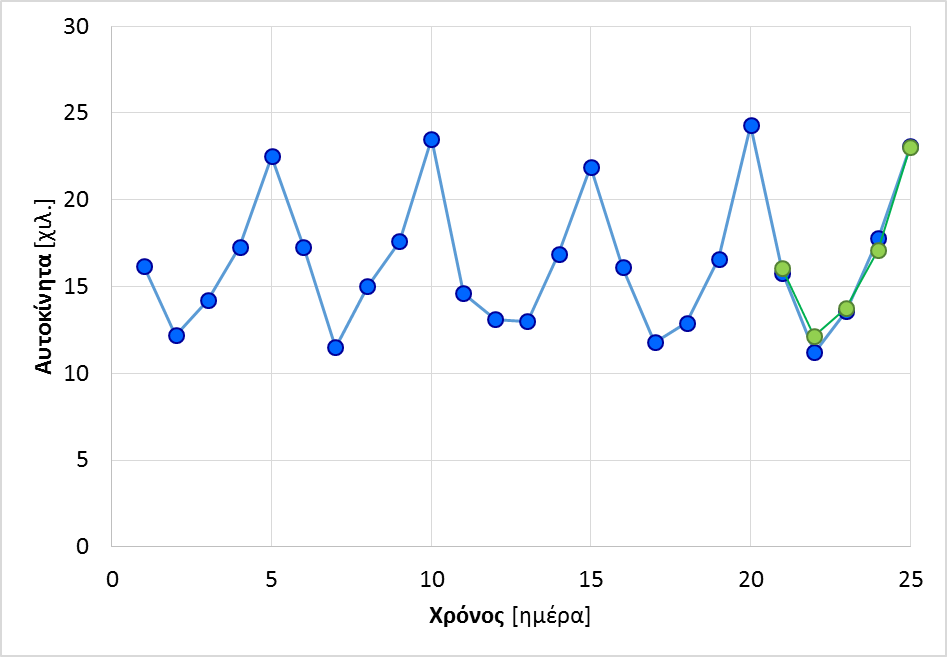 17
17
17
17
Δείκτες αξιολόγησης
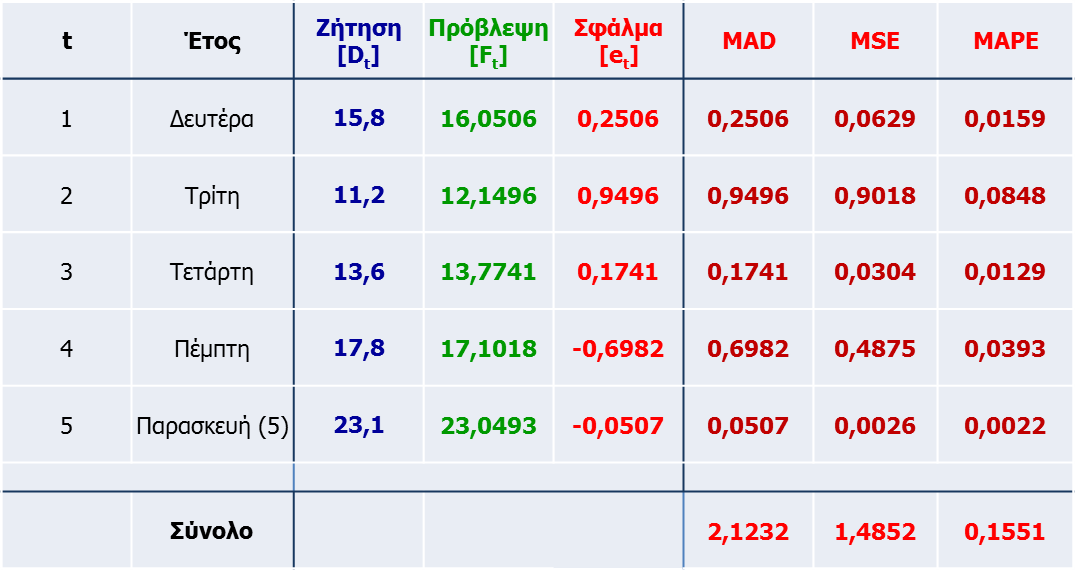 18
18
18
18
Άσκηση
Στον πίνακα που ακολουθεί παρουσιάζονται οι τιμές της ζήτησης ενός προϊόντος για οκτώ διαδοχικές περιόδους. 
Εκτιμήστε τους εποχιακούς συντελεστές.  
Διενεργείστε τις προβλέψεις για τις επόμενες τέσσερις (4) περιόδους.
Υπολογίστε το δείκτη MAPE για το προαναφερθέν μοντέλο, αν η πραγματική ζήτηση των τεσσάρων επόμενων περιόδων, δηλαδή των περιόδων 9η έως 12η είναι 12, 21, 29, 18 μονάδες προϊόντος αντίστοιχα.
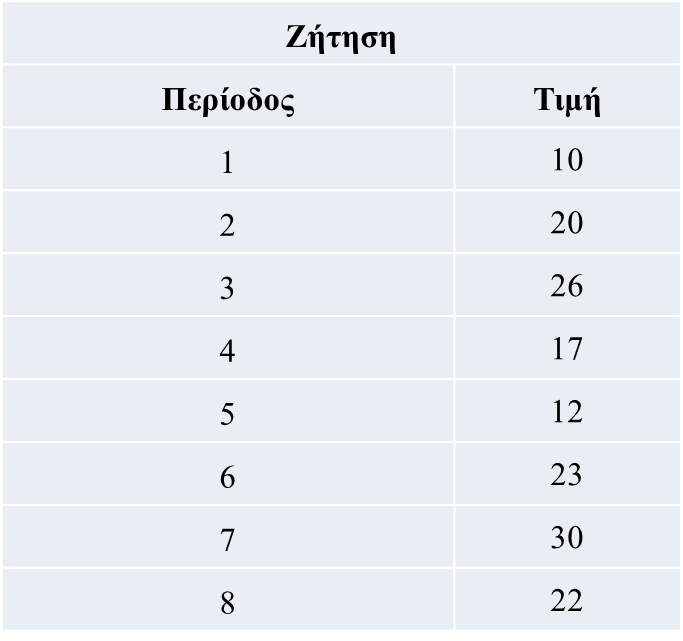 19
19
19
19
Λύση
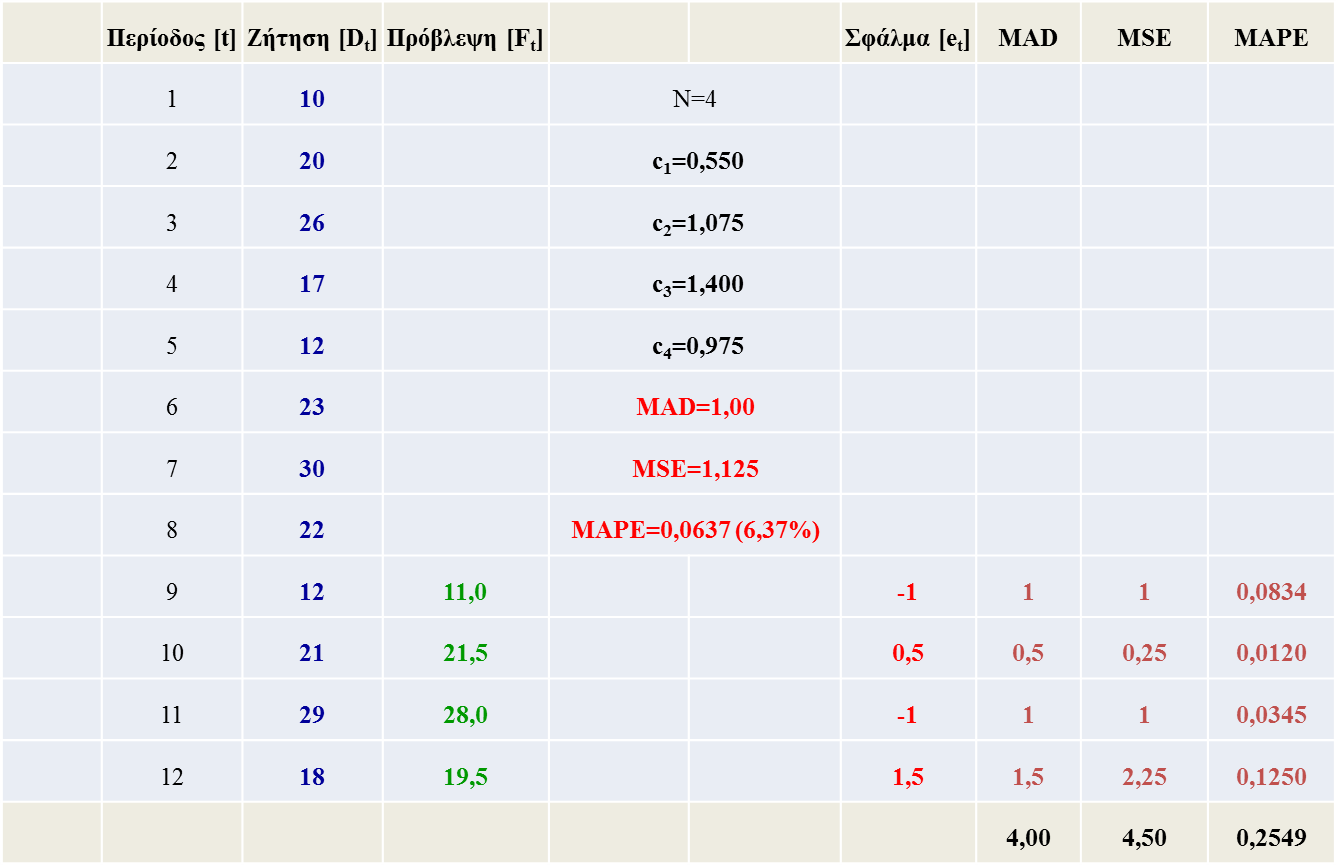 20
20
20
20
Διαχείριση Αποθεμάτων και Πρόβλεψη Ζήτησης, Τμήμα Διοίκησης Συστημάτων Εφοδιασμού, 2014-2015, Κατερίνη, Ελλάδα